QUINHENTISMO
Literatura 16. století
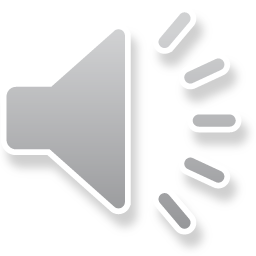 Cestovatelská literatura
PERO VAZ DE CAMINHA (1450-1500)

List o nalezení Brazílie (A Carta de Pero Vaz de Caminha / A Carta do Achamento do Brasil), 1.5.1500
Žánrově se jedná o zprávu z cest deníkovou formou
V textu se vymezují motivy, které budou typické pro brazilskou literaturu – vidina ráje, velkolepá příroda, papoušci, mýtus dobrého divocha, mýtus nevinné a svůdné ženskosti, mýtus katecheze, která ospravedlňuje dobývání nových území
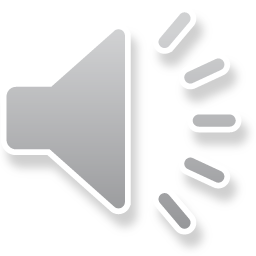 PEDRO LOPES DE SOUSA (1501-1542)

Plavební deník loďstva, které se plavilo do Brazílie roku 1530 
                                          (uveřejněn až v roce 1830)
     cestopisná kronika, která zachycuje zároveň prostředí a zvyky
     domorodého obyvatelstva a opěvuje Evropany, kteří do Brazílie přišli za
     dobrodružstvím
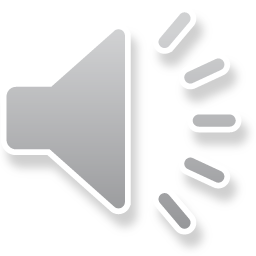 Cestovatelé z jiných zemí
JEAN DE LÉRY
   francouzský misionář 
   humanistické vidění indiánů a jejich společenství

HANS STANDEN
    německý voják a dobrodruh
    dopodrobna popsal např. rodinné struktury a dynamiku rodinného a
    společenského soužití domorodého obyvatelstva
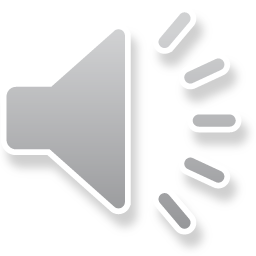 Jezuitská literatura
Příchod jezuitů do Brazílie – 1549 – vedl je páter Manuel de Nóbrega
Úkol jezuitů byl „vychovat“ domorodce k tomu, aby se dali začlenit do hospodářského systému mateřské země
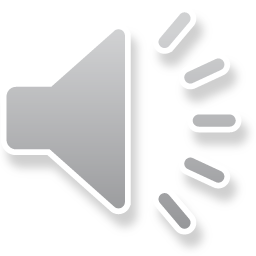 MANUEL DE NÓBREGA (1517 – 1570)
Zpráva o zemích brazilských, 1551
       význam etnologický a katechetický
Listy 
      psané od roku 1549 v Bahii a Pernambucu bratřím do Lisabonu
      (přeloženy do italštiny – Benátky 1559, 1561, 1570)
Dialog o obrácení pohanů, 1557
     rozhovory s místními obyvateli – malomyslnost z mizivých výsledků
     obracení domorodců na pravou víru
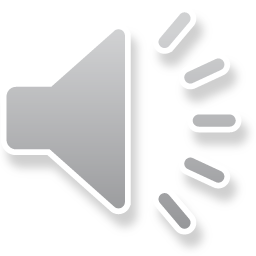 Otec JOSÉ DE ANCHIETA (1534-1597)
Připlul do Brazílie ve svých devatenácti letech s výpravou druhého generálního guvernéra Duarta de Costy
V rámci své misionářské mise byl jedním ze zakladatelů jezuitské koleje svatého Pavla a tím i samotného města São Paula, které kolem ní vyrostlo
Gramaticky utřídil skupinu jazyků rodiny tupí-guaraní a na jejich základě vytvořil tzv. „língua geral“, obecný jazyk, který měl sloužit jako oficiální i literární jazyk nové země – on sám v tomto jazyce kázal
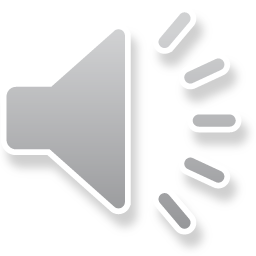 Umění mluvnice nejužívanějšího jazyka na pobřeží brazilském, 1595
      do mluvnických schémat jezuitské latiny vsadil domorodé jazyky
      synkreticky spojené do jedné řeči

Píše divadelní hry v „língua geral“, v portugalštině, španělštině i
                                  vícejazyčné, zapojuje do nich indiány jako herce 
Na Svatého Vavřince, 1853 – jeho nejproslulejší hra
        napsána ve třech jazycích (portugalština, španělština, lingua geral)
        střídání stylů, od recitace ke zpěvu a tanci
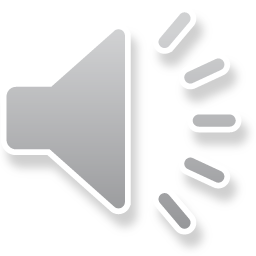 Ceněné jsou i Anchietovy informativní dopisy – zprávy o fauně a flóře,
   informace antropologické, o kultuře a společenském soužití
   domorodců
            Co nejvíce přírodních věcí, 1560

Věnuje se mj. historickým esejům, životopisům spolubratrů misionářů, atd.

Píše rovněž básně a to jak tradiční, tak vícejazyčné, ve kterých využívá
       jazyka tupí
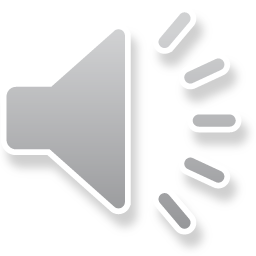 Další jezuitští otcové
FERNÃO CARDIM
   Sepsání o zemi a lidu brazilském
     souhrn jeho textů se zprávami z prostředí – popisuje Pernambuco jako
     místo rozmařilosti, zábavy a povrchního soupeření

SIMÃO DE VASCONSELHOS
   Zajímavé a nepostradatelné zprávy o věcech brazilských
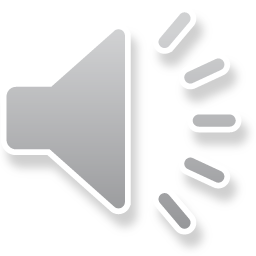 Kroniky, dějiny a etnografické popisy
PERO MAGALHÃES GÂNDAVO
   Dějiny provincie Svatého kříže, obecně též Brazílií zvané, 1576
   
GABRIEL SOARES DE SOUSA
   Popisné pojednání o Brazílii, 1587
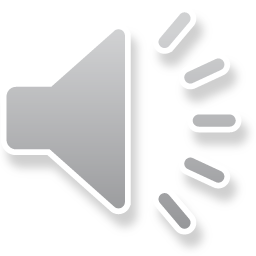 VICENTE DE SALVADOR - prvního skutečný brazilský prozaika   
             Dějiny Brazílie
BENTO TEIXEIRA - první brazilský básník
            Prosopopéia – dějiny Brazílie ve verších
AMBRÓSIO FERNANDES BRANDÃO
           Rozhovory o krásách Brazílie – žánr chvály (ufanismus)
ANDRÉ JOÃO ANTONIL
          O hojnosti brazilského rostlinstva a nerostů
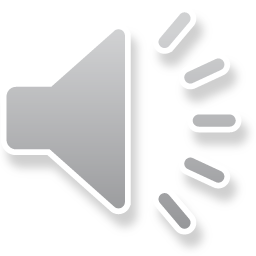 Na závěr se podívejme, jak se první brazilský prozaik Vicente do Salvador, rozhořčuje nad názvem své země: 

„Kapitán Pedro Álvares de Cabral vztyčil kříž […] 3. května, v den, kdy se slaví nalezení Svatého Kříže, na němž za nás zemřel Kristus Vykupitel, a proto zemi, již objevil, nazval zemí ´Svatého Kříže´ a tímto jménem slula po mnoho let. Leč ďábel, který pro znamení kříže ztratil všechno panství nad lidmi, se bál, že přijde i o bohatství, jež měl v lidu této země, pročež se přičinil, aby první jméno upadlo v zapomnění a zachovalo se jméno „Brasil“, podle stejně nazývaného dřeva barvy řeřavých uhlíků, kterým se barví látky narudo a jímž tato země oplývá. Jako by jméno jakéhosi dřeva k barvení sukna vážilo víc než jméno onoho dřeva božského, kteréž dalo barvu a moc všem církevním svátostem a na němž byla tato církev postavena, takže nabyla síly a pevnosti, jež jsou nám známy.“
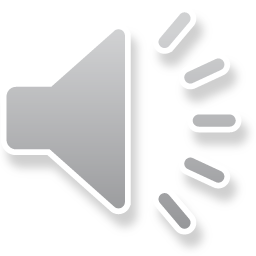